Коррекция нарушений слоговой структуры речиЗанятие №3
Подготовила: Салиндер Ксения Сергеевна
учитель-логопед МБДОУ д/с «Оленёнок»



п. Тазовский
Упражнение «Длинные – короткие»
Ход игры: Взрослый поясняет, что слова бывают длинные и короткие, а затем четко произносит названия зверей и сказочных персонажей, изображенных на картинках. Каждое слово, содержащее определенное количество слогов, зрительно соотносится с длинной или короткой полоской-символом.
Для наглядности послоговое произнесение слова сопровождается движением пальца вдоль полоски, причем остановки в конце слогов должны соответствовать положению точек на полосках.
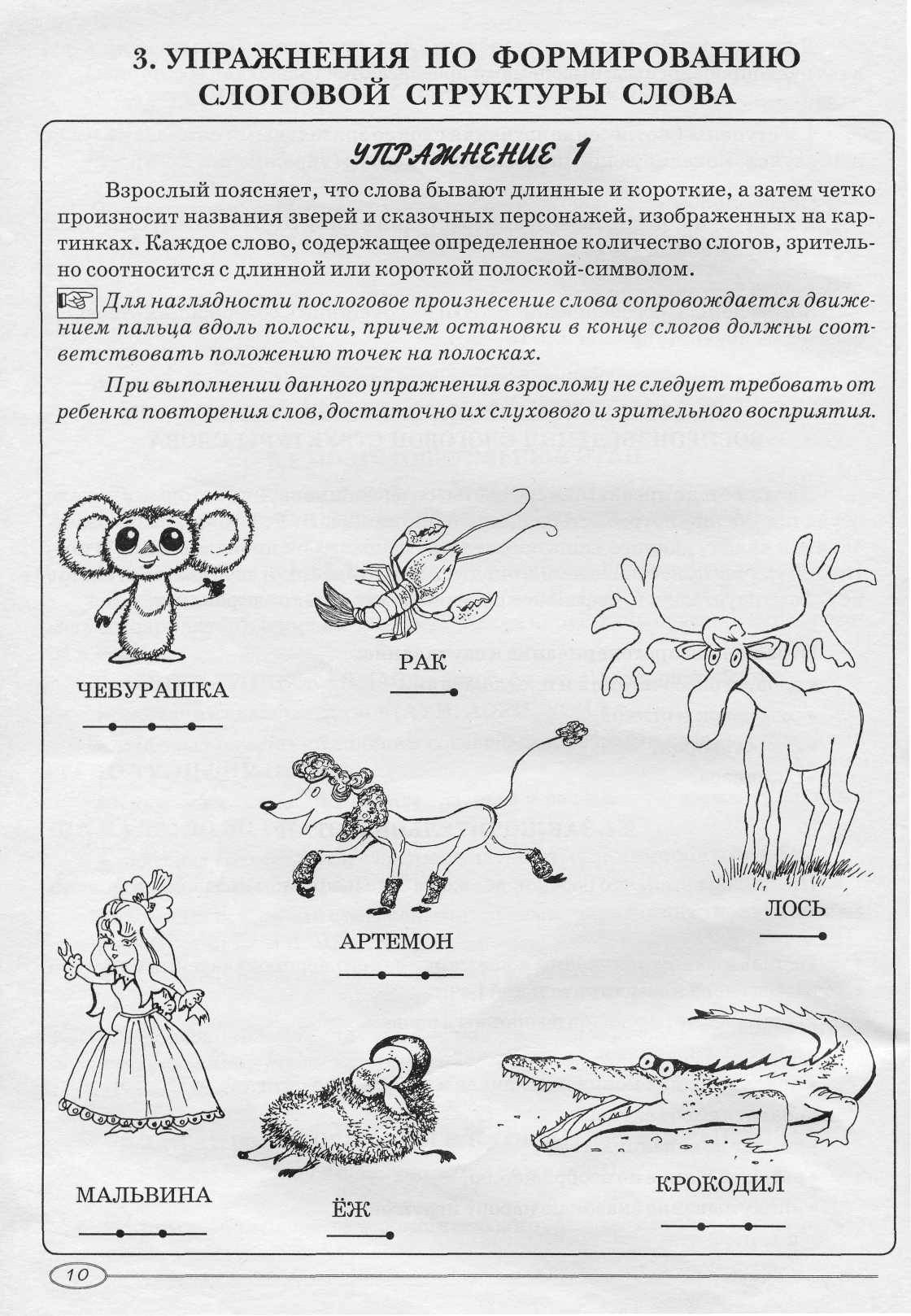 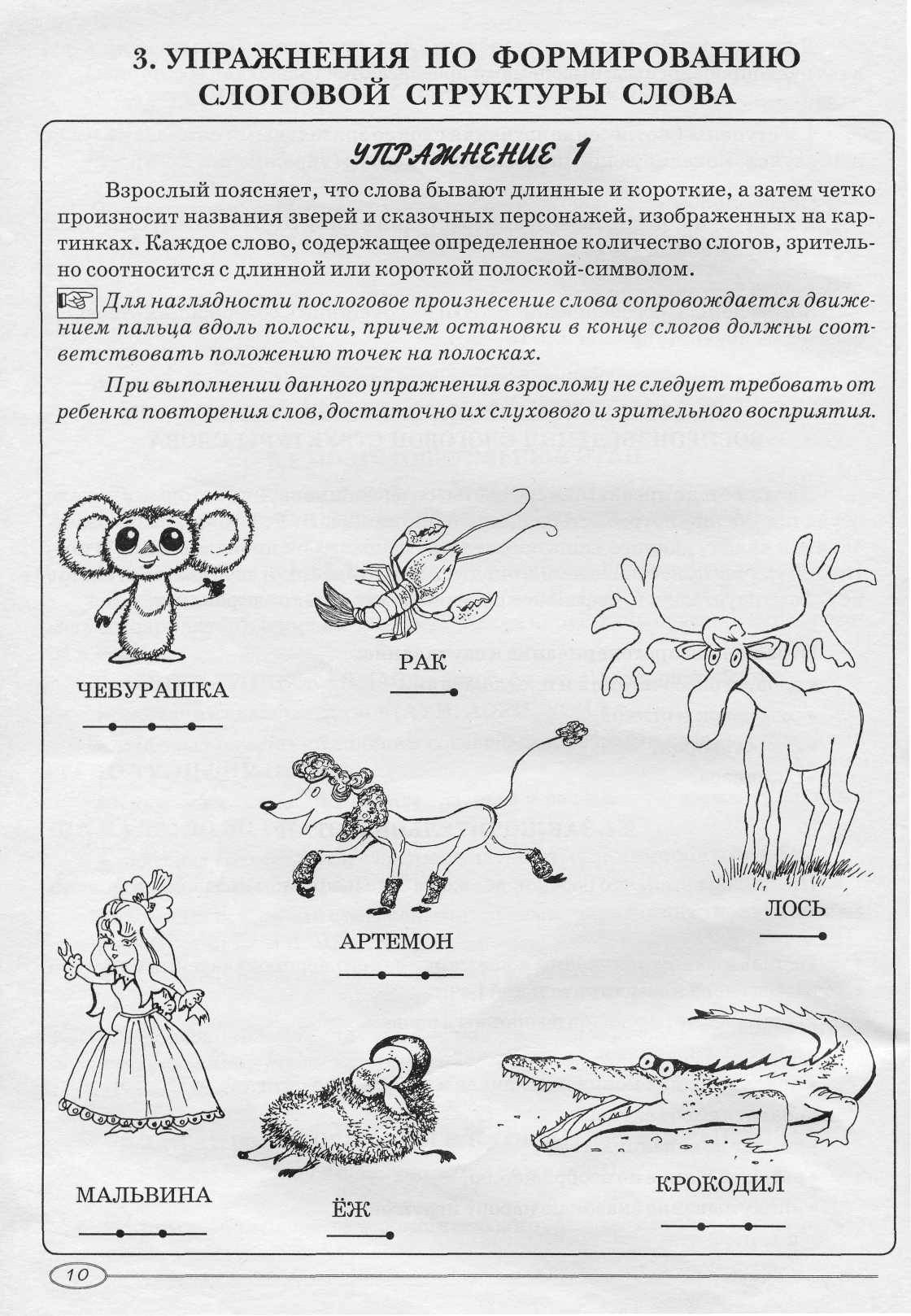 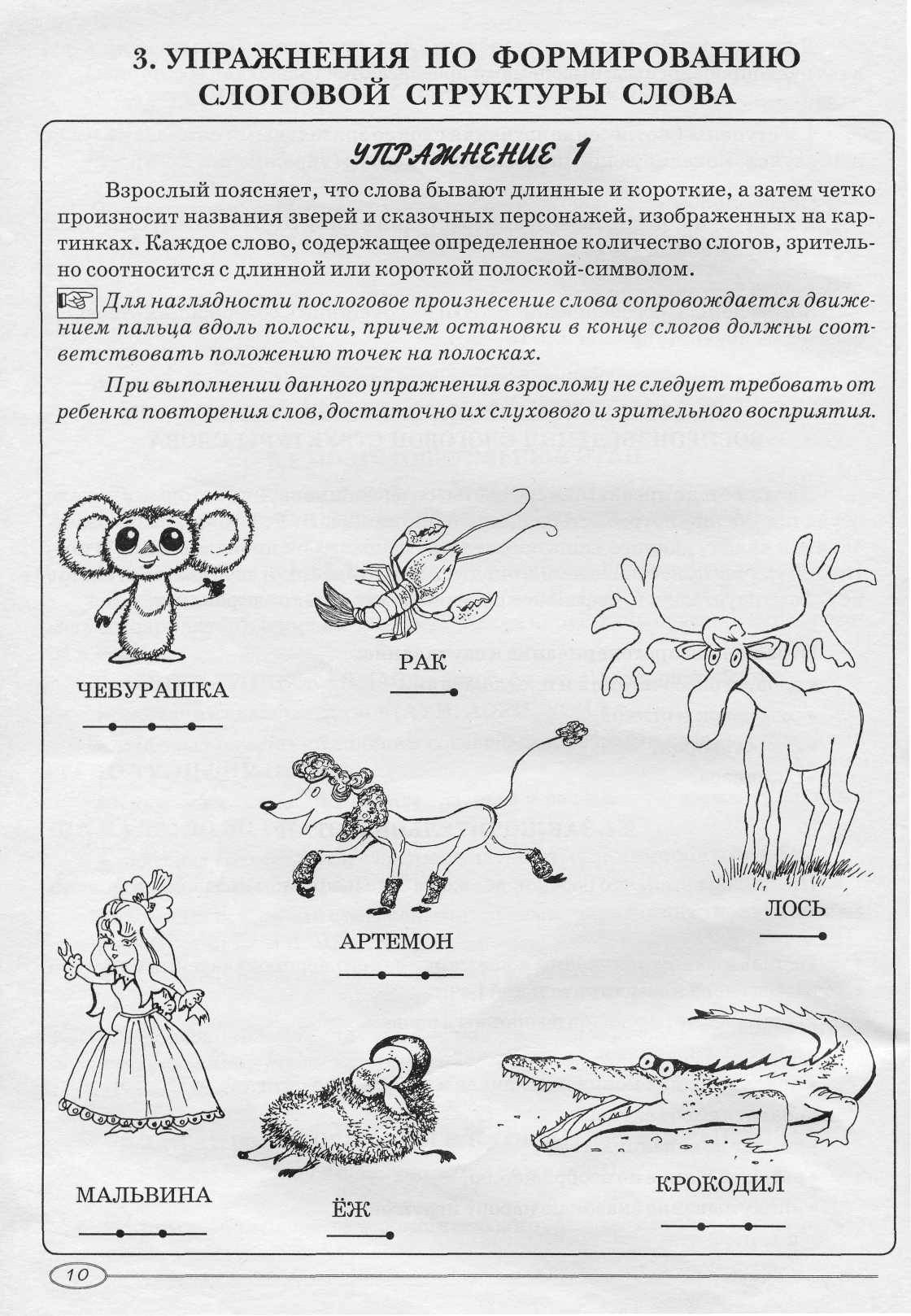 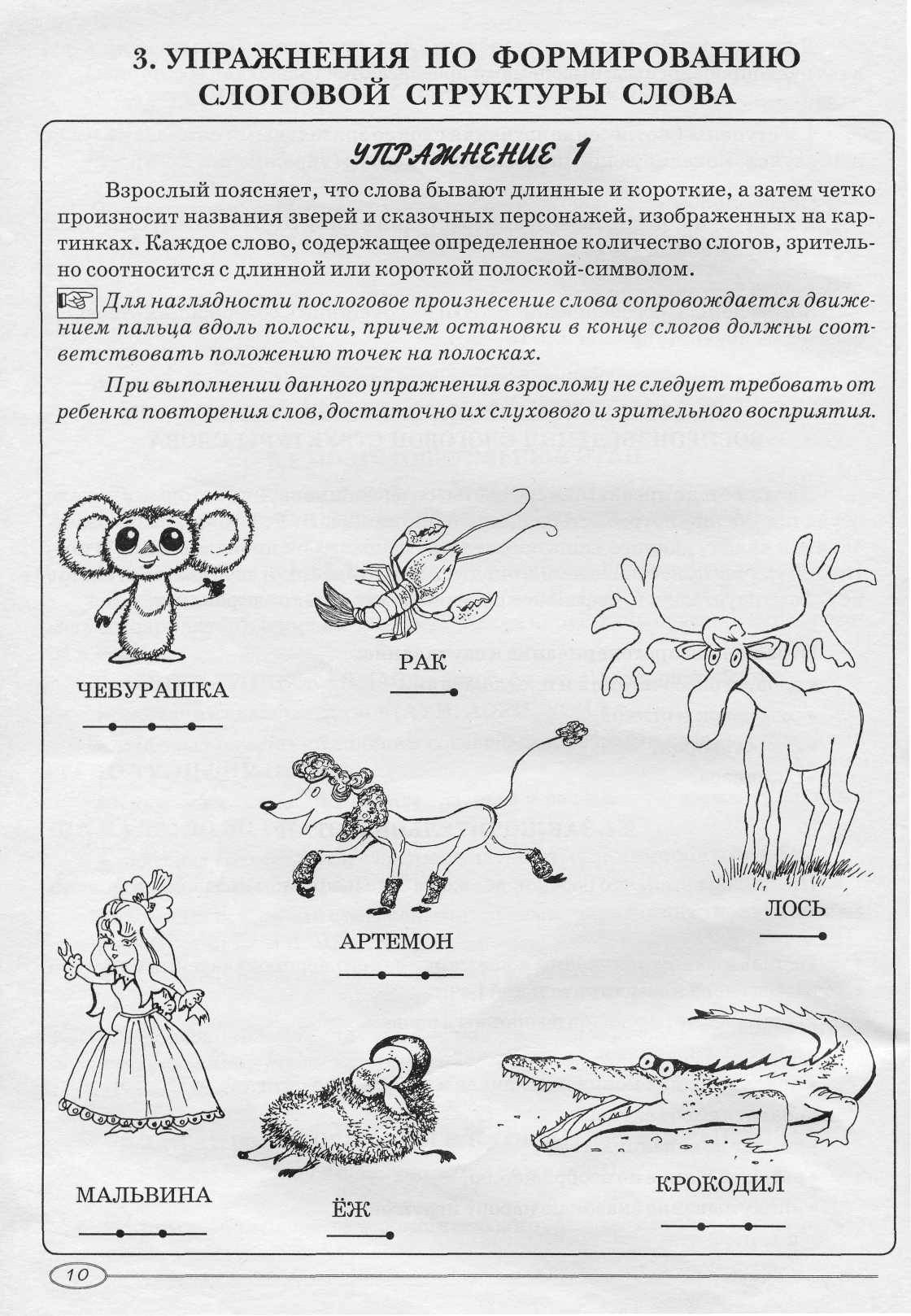 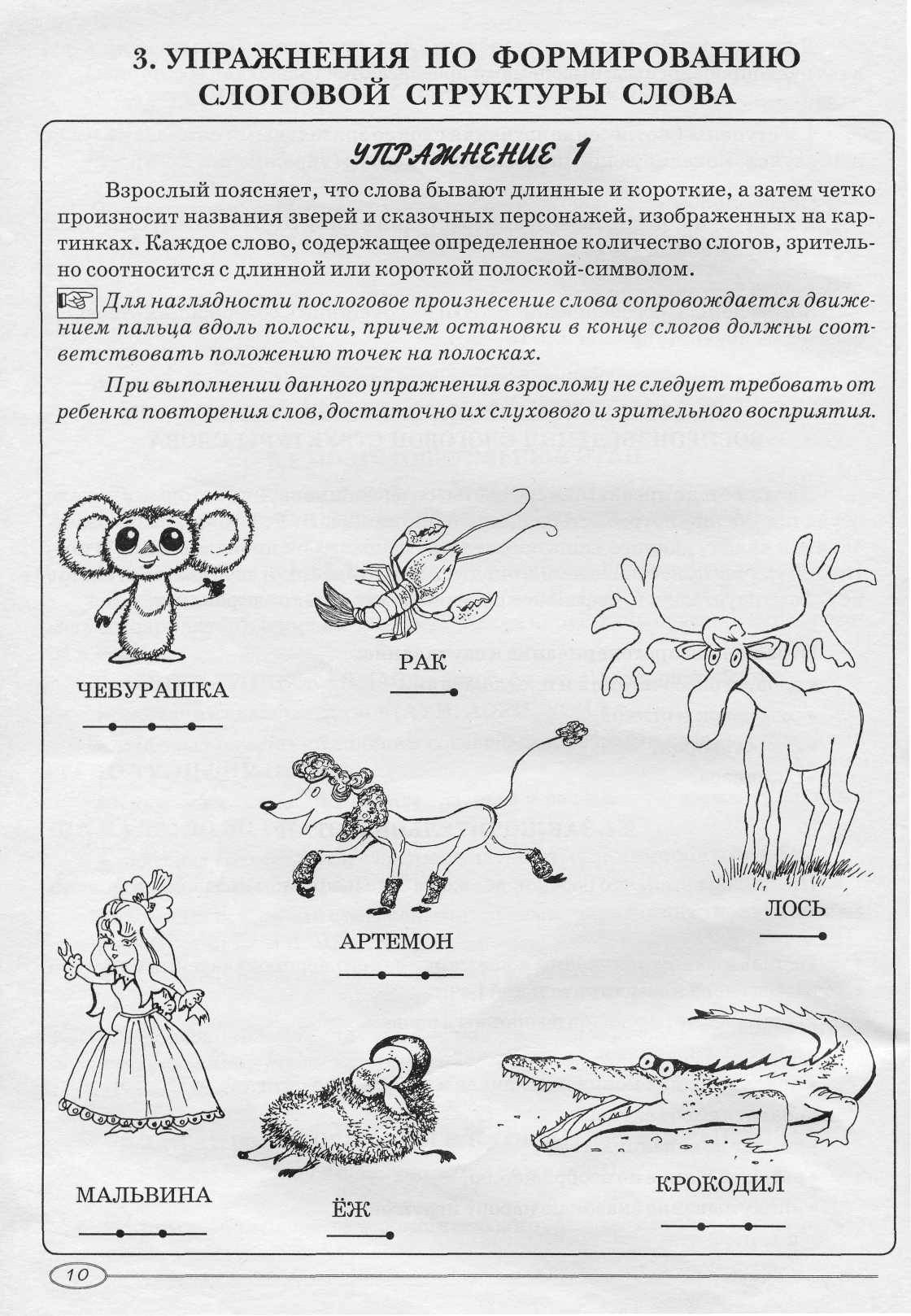 Игра «Посчитай сколько гласных в слове»
Ход игры: Взрослый называет предметы, изображенные на картинках, длительно и утрированно произнося гласные звуки. Затем сказанное слово соотносится с его зрительной моделью, содержащей символическое изображение слогообразующих гласных звуков.
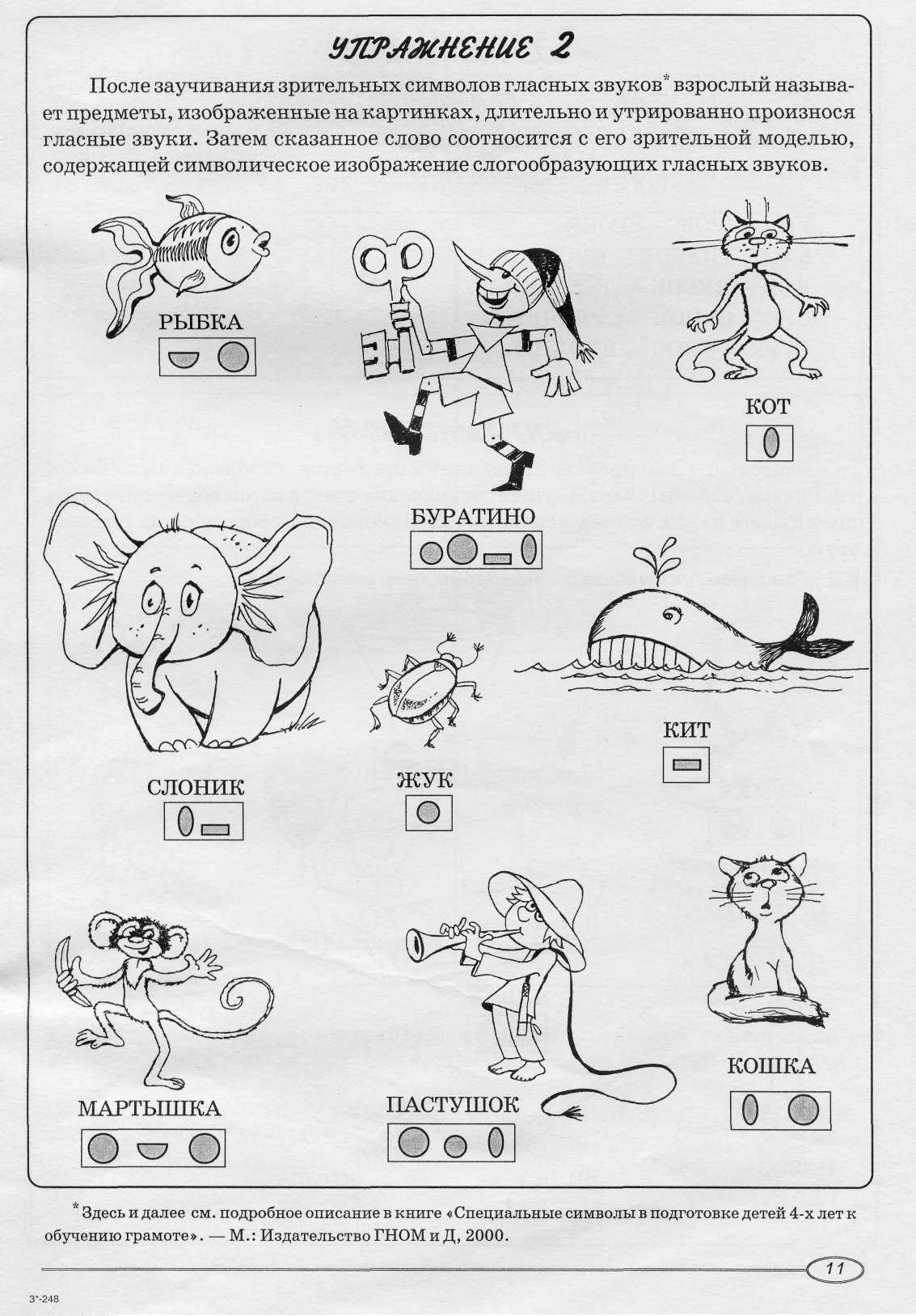 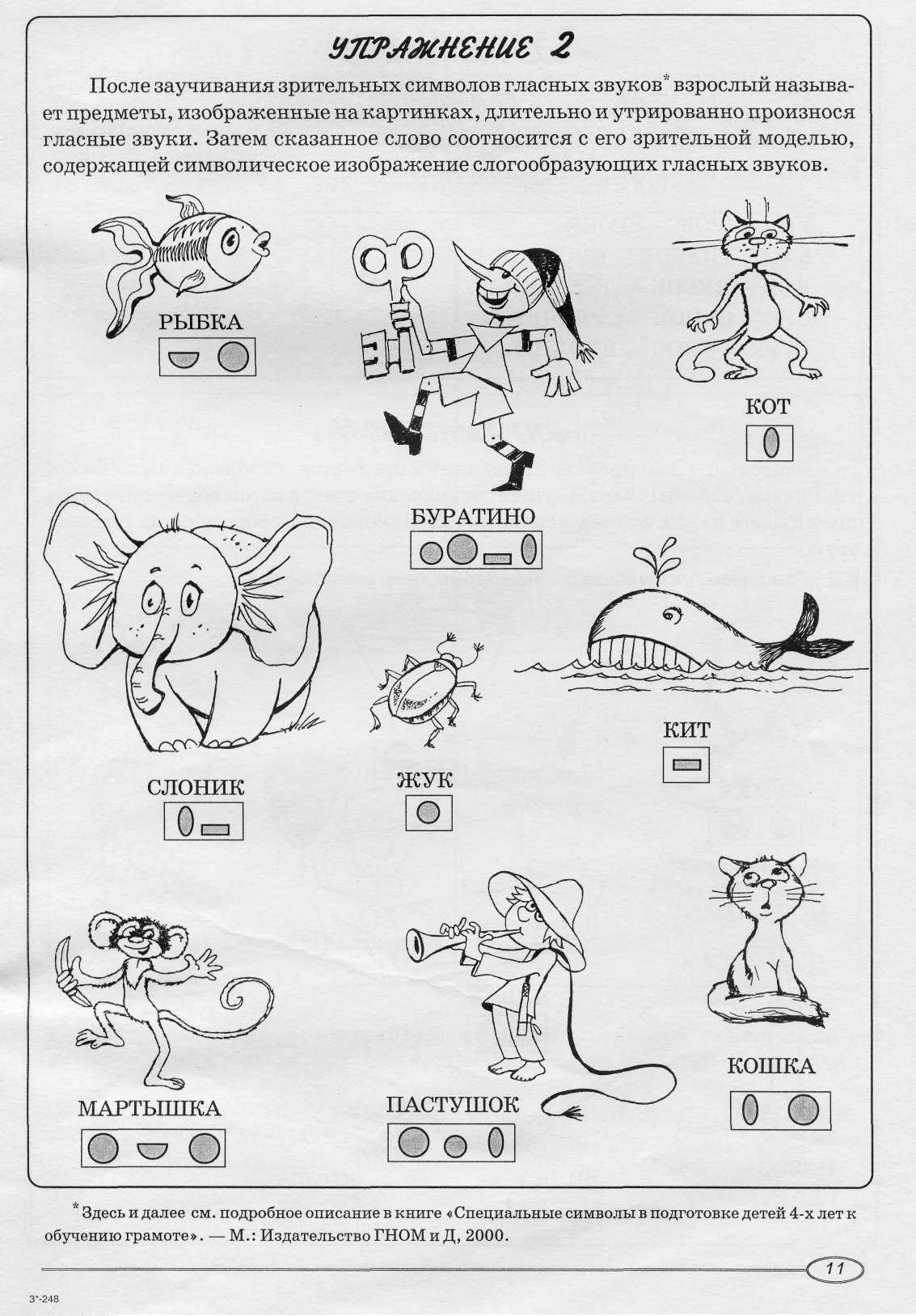 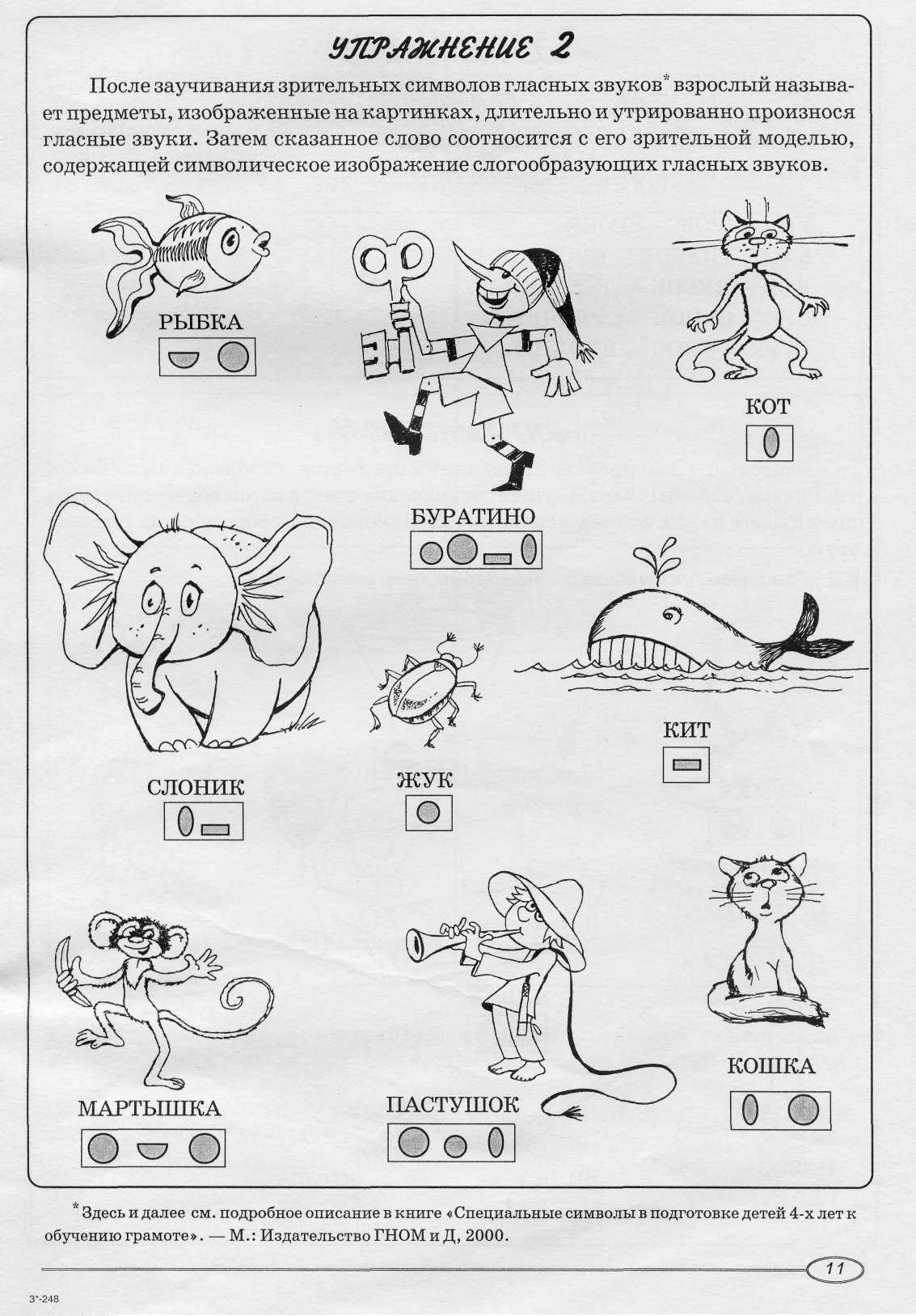 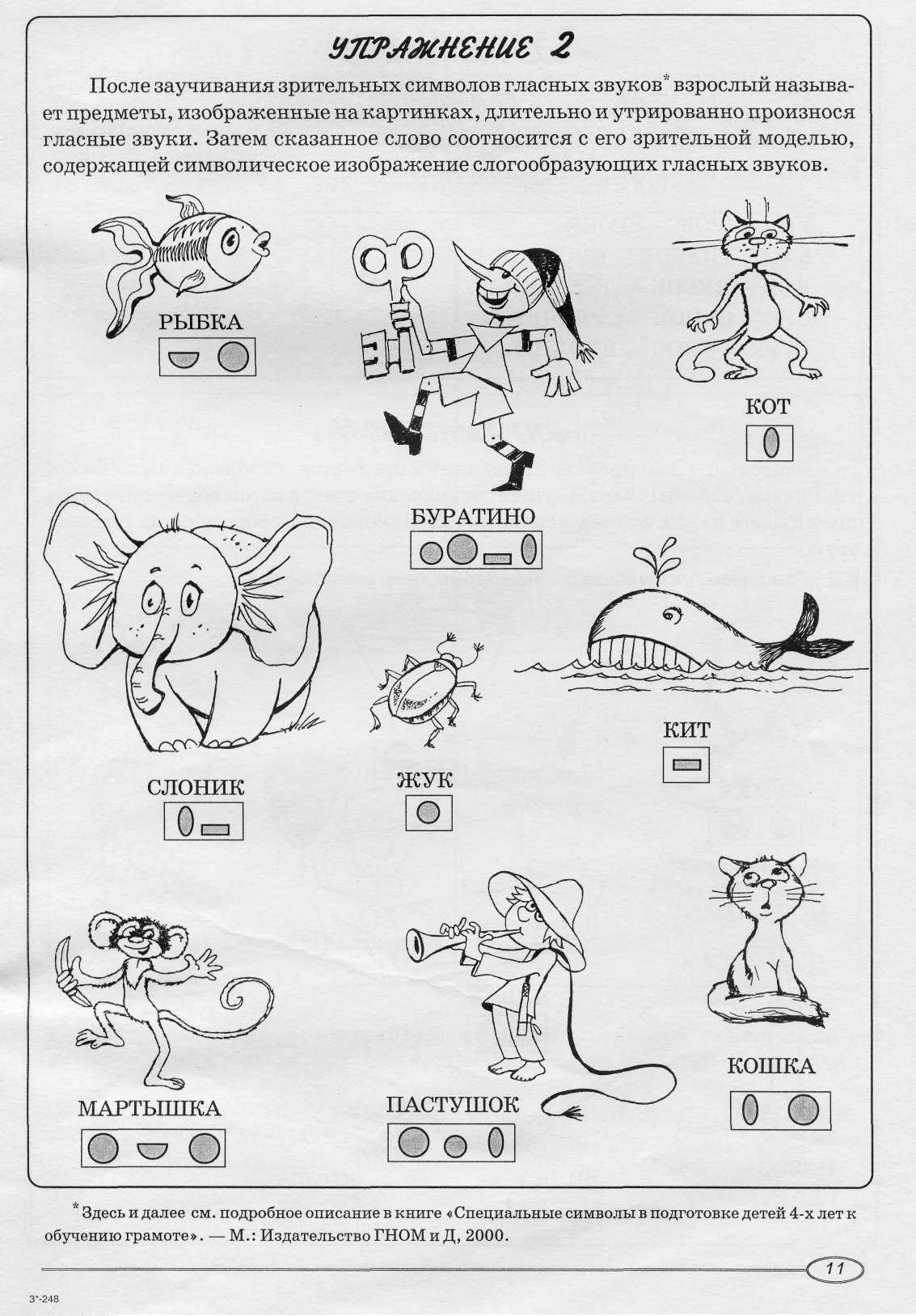 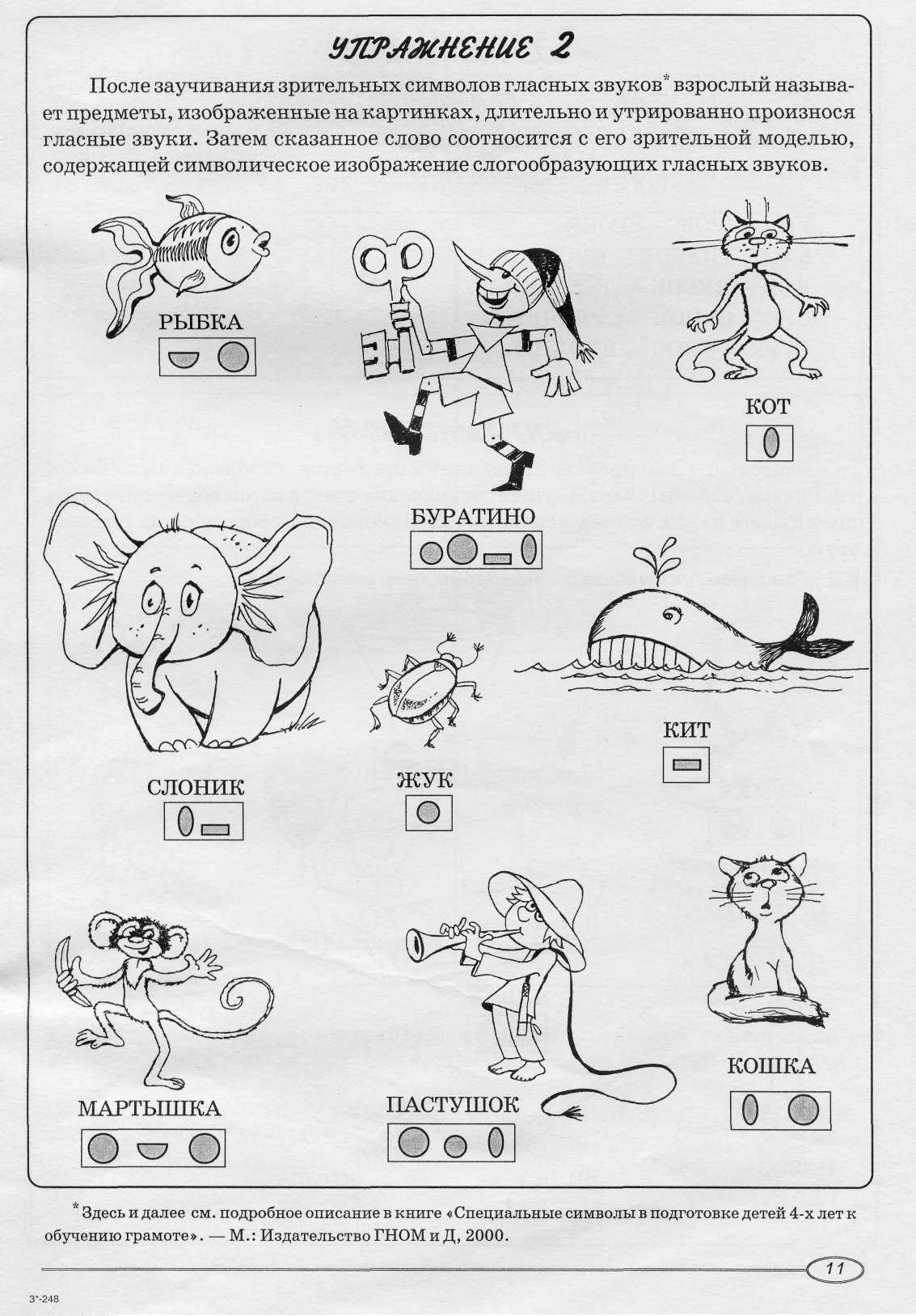 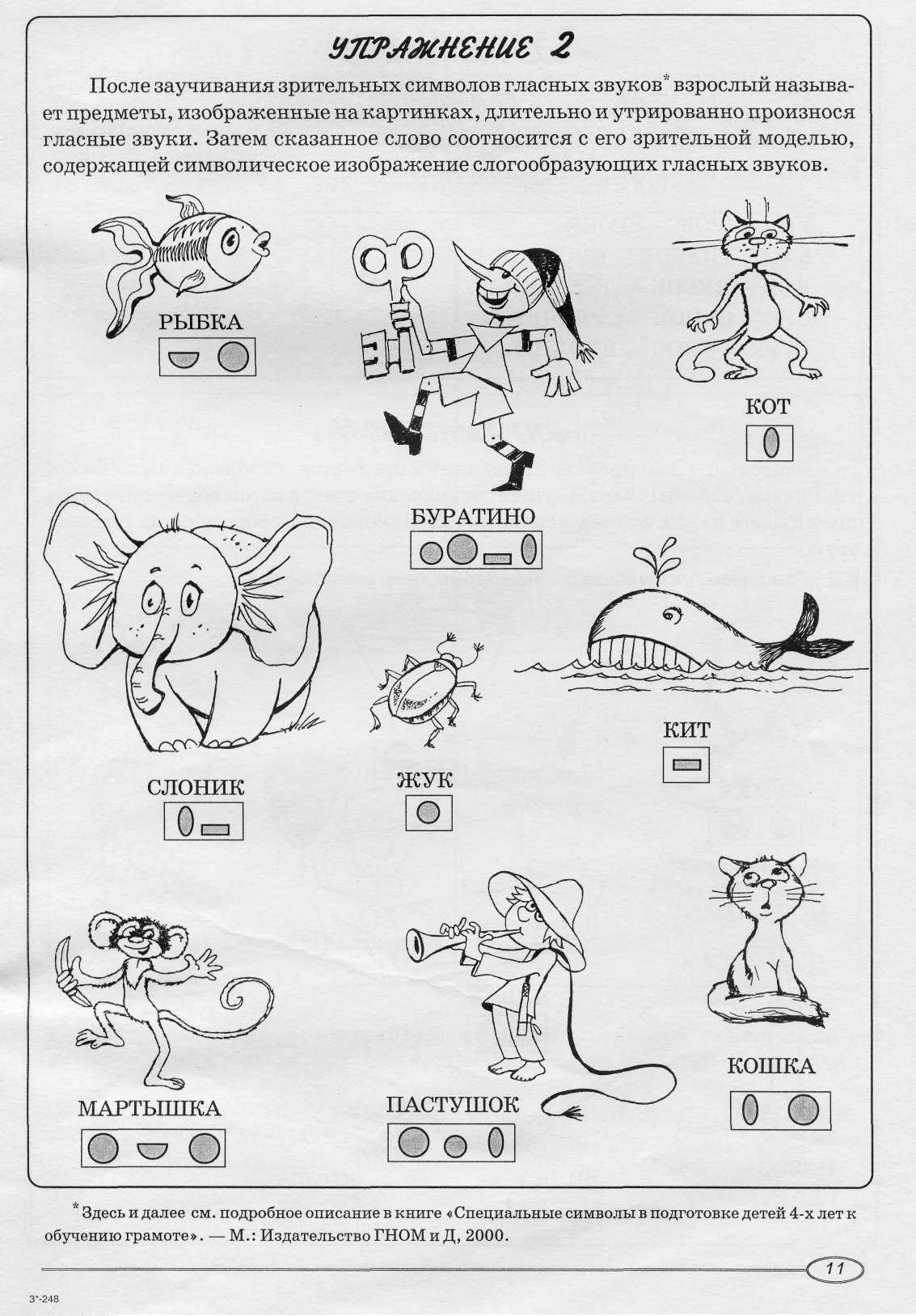 Упражнение «Найди нужную схему»
Ход игры: Взрослый четко произносит двусложные слова с одинаковыми слогообразующими гласными звуками, отличающимися положением ударения. Значение слов уточняется. Затем звучание каждого названого взрослым слова соотносится с изображением одной из двух пар символов.
Ударный гласный помечен восклицательным знаком.
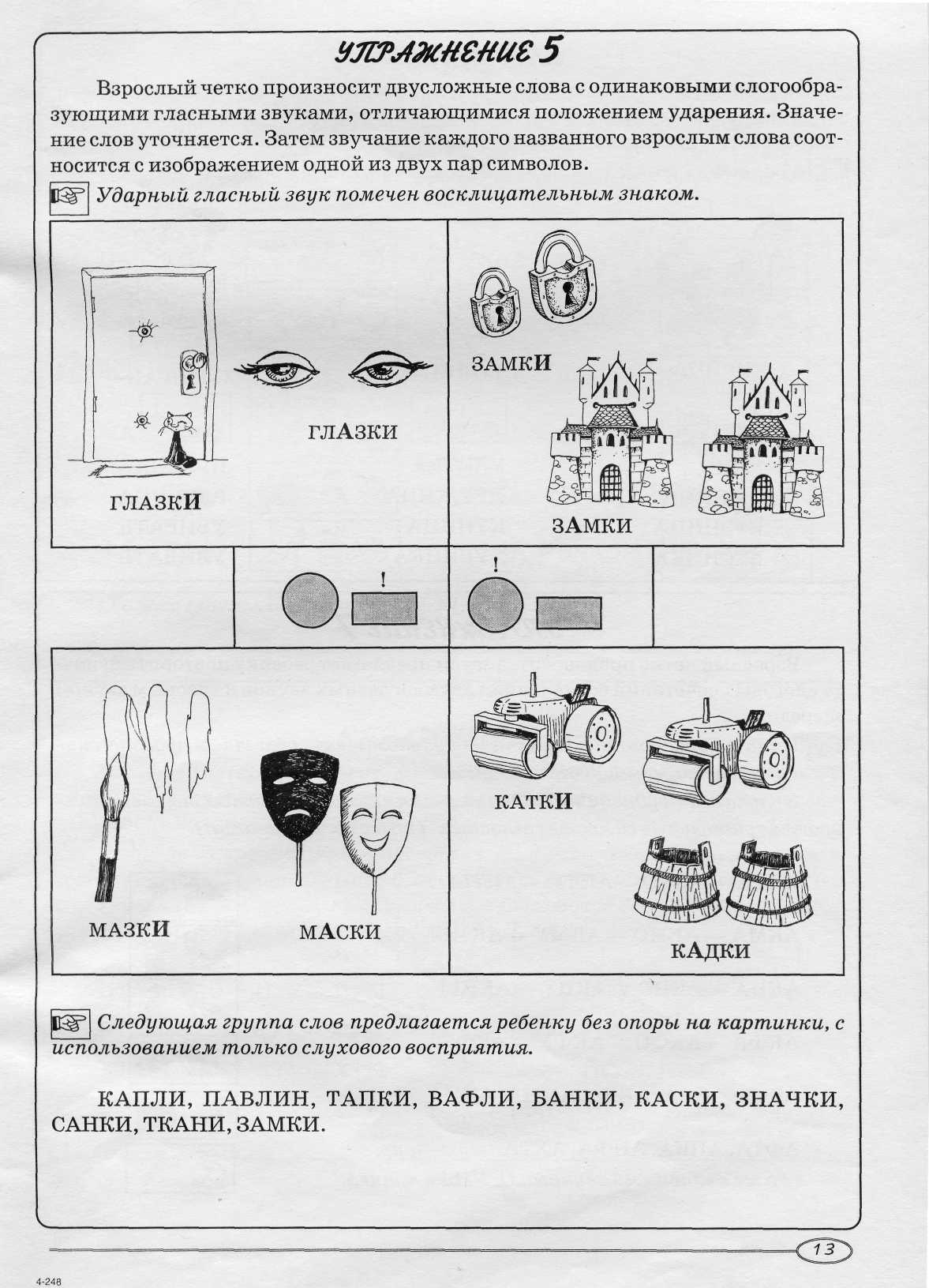 !
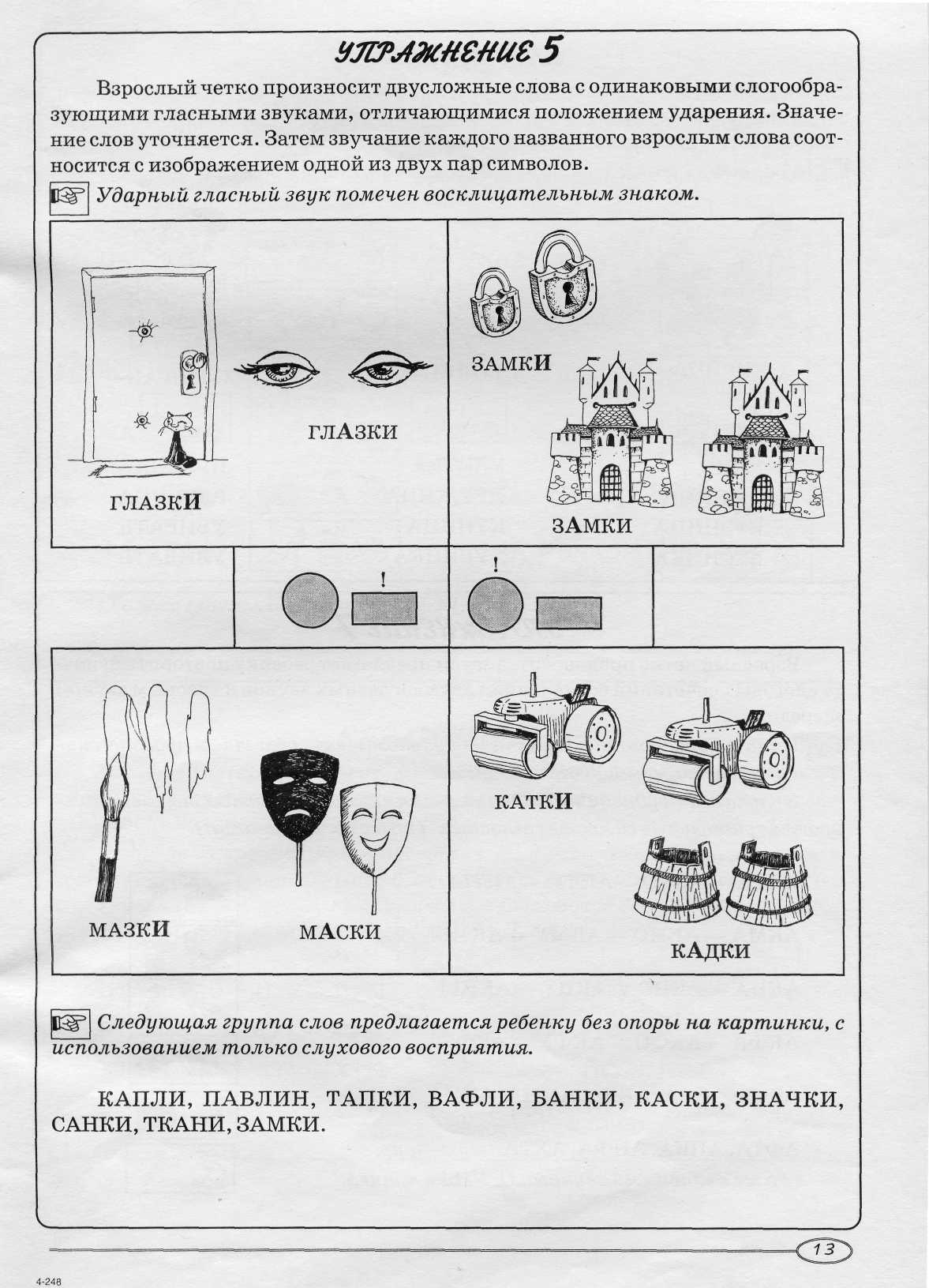 !
Упражнение «Повтори за мной»
Ход игры: Взрослый четко произносит цепочку слоговых сочетаний со стечением двух согласных звуков и гласным звуком впереди, а затем предлагает ребенку повторить.
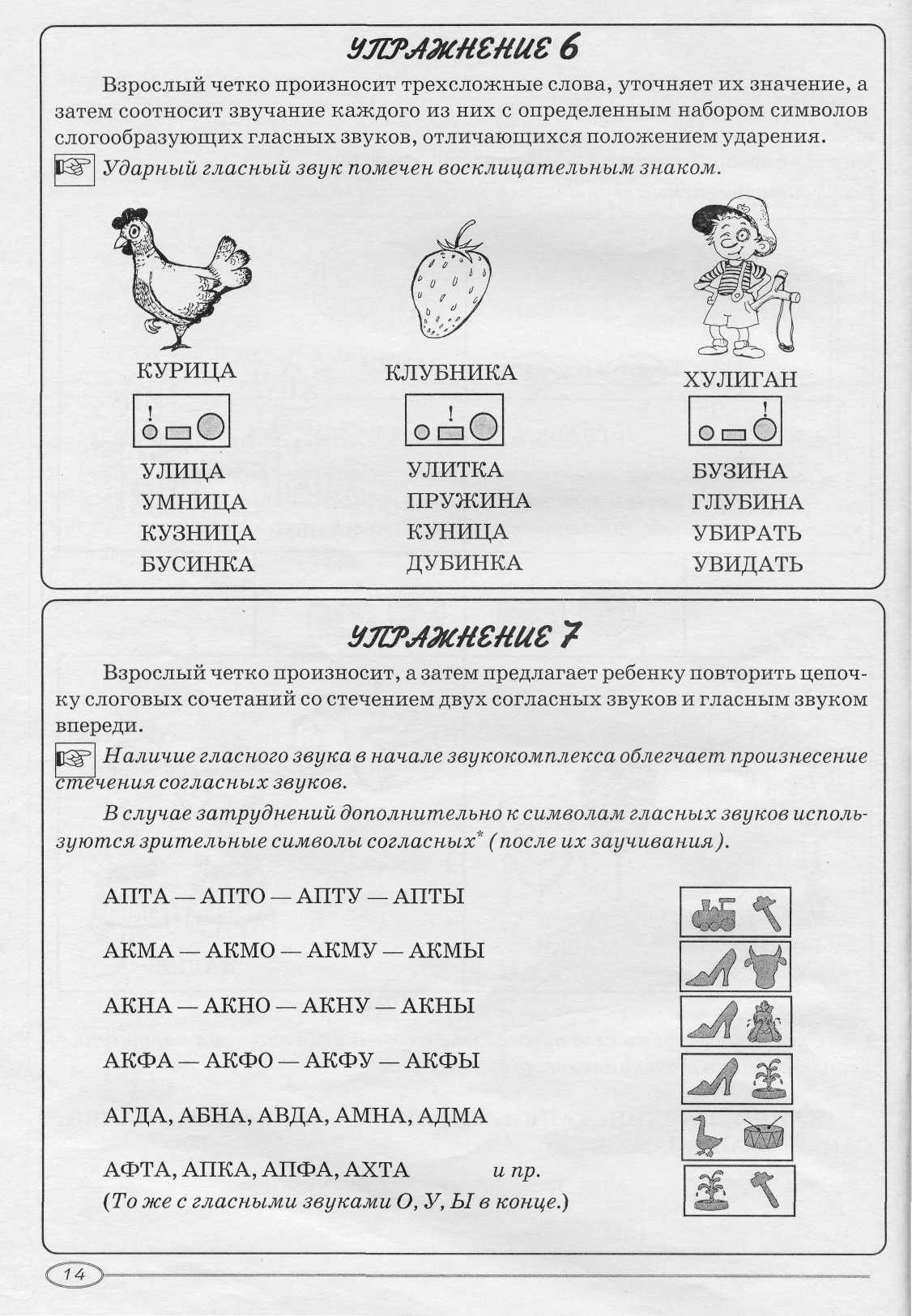